ESPAÑA
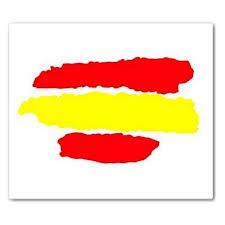 España es un país situado en el sur de Europa, tiene una extensión de 504.645 m2, siendo el cuarto mayor de Europa y en él viven más de 46 millones de personas.
España se sitúa entre los países de Francia y Portugal y linda en el sur con el continente de África.
El Castellano es su lengua oficial.

España es un país social y 
democrático de derecho y su forma
de gobierno es la monarquía 
parlamentaria.

Su capital es Madrid, situada en el
centro del país.
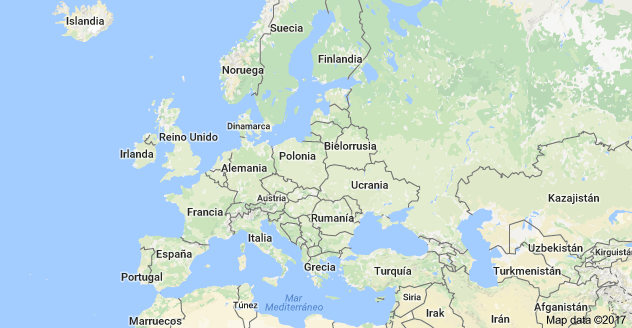 Madrid es un municipio de la Comunidad de Madrid, donde residen más de 
3 millones de personas. En ella se albergan las sedes del gobierno, ministerios y 
organismos oficiales
Aunque también es un gran centro cultural y de ocio. 



Desde el punto de vista cultural se puede visitar el Museo del Prado, el Museo Nacional Reina Sofía y la Biblioteca Nacional.



 					Para disfrutar de su ocio, podemos visitar La Plaza 
Mayor y la Puerta del Sol. Podemos ver las mejores
obras de teatro y cine en La Gran Via
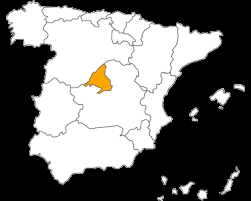 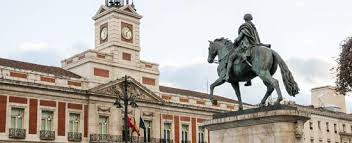 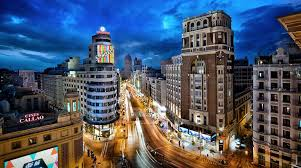 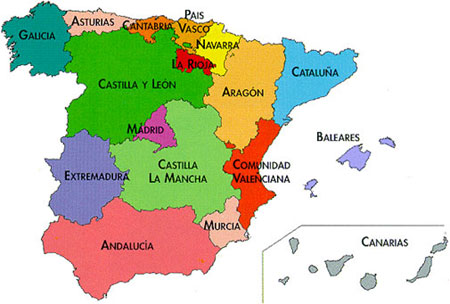 SSS
SDFSDFSDFSFSFSAFDSFDSDFSDFS  España se divide en 17 Comunidades 
                                                                   Autonomas, de las cuales dos de ellas
                                                                   son archipielagos de islas, situados 
                                                                   fuera de la península.

					De las cuales yo resido en EXTREMADURA
EXTREMADURA
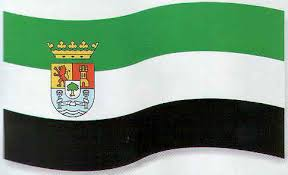 Extremadura es una comunidad situada en el 
suroeste de la península y está dividida en dos provincias, Cáceres y Badajoz. 		

Su población es de 1 millón de personas y sus provincias son las más extensas de España.	

Su clima es cálido en el sur y frío en el norte, Podemos disfrutar de su gran belleza medioambiental de zonas como el Valle del Jerte, La Vera y Las Hurdes.

La capital de la comunidad es Mérida
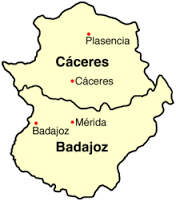 Mérida fue una de las ciudades más importantes     		de Hispania, de ahí la gran cantidad de monumentos
			que se conservan de la época romana. En 1993 fue 
						declarada por la UNESCO “Patrimonio de la
						Humanidad”.

En Mérida podemos disfrutar de multitud de monumentos romanos como El Templo de Diana, El Acueducto de los Milagros, El Teatro y Anfiteatro Romano y del Museo de Arte Romano, donde se expone todo lo encontrado
					de aquella época. Incluso se
					puede ver parte de las 
					calzadas romanas que 
					comunicaban las ciudades de
					aquella época.
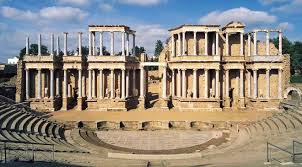 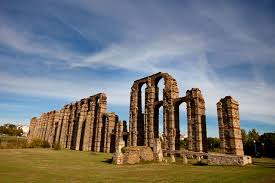 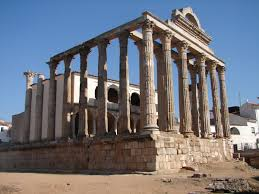 LA HABA
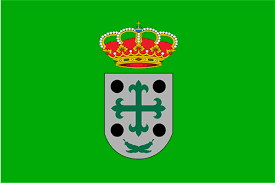 La Haba es mi pueblo, de algo más de 1 millar de habitantes	y se encuentra cerca de ciudades más grandes como 
Villanueva de la Serena y Don Benito.

Se encuentra en una zona totalmente agraria
y supone gran parte de su actividad.

Se pueden ver algunos monumentos como la iglesia de San Juan Bautista y la Ermita de La Antigua.

Entre sus fiestas cabe destacar La Feria de Marzo, La Jira y La Velá. Esta última se celebra durante los días del 13 al 16 de agosto.
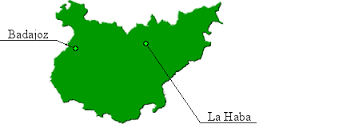